Юрий Фёдорович Лисянский
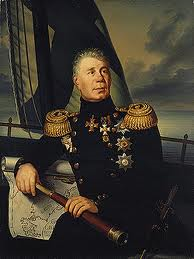 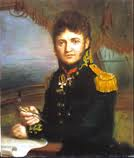 Иван Фёдорович Крузенштерн
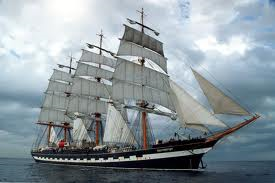 Русские на шестом континенте
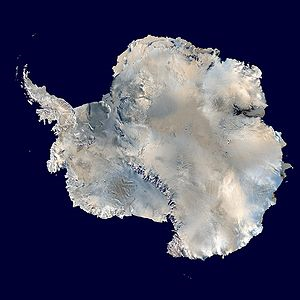 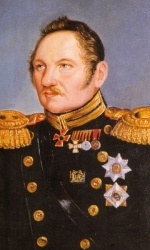 Михаил Петрович Лазарев
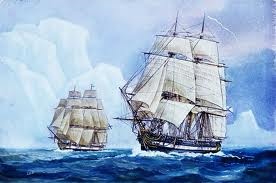 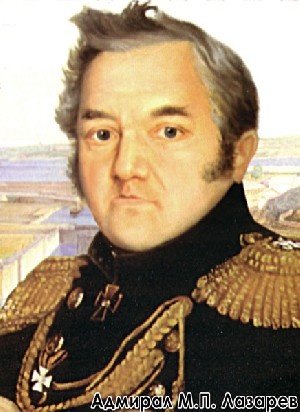 Фаддей  Фаддеевич Беллинсгаузен
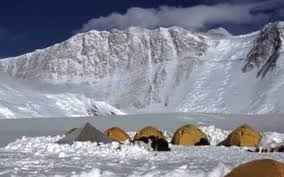 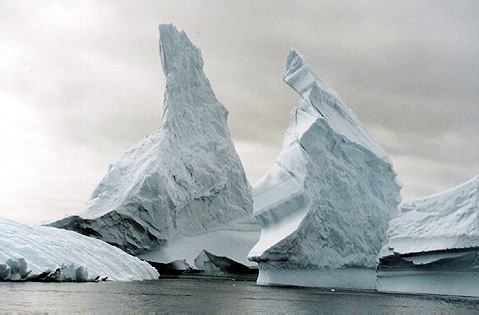 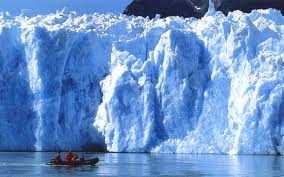 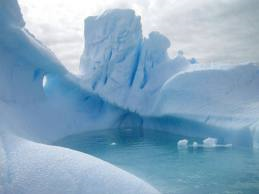 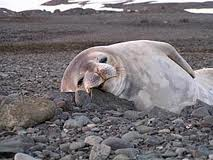 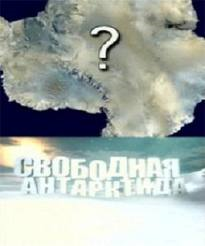 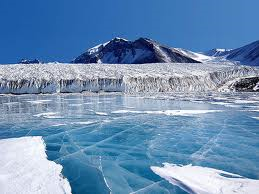 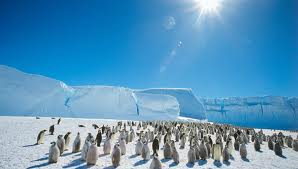